আজকের পাঠে সবাইকে স্বাগতম
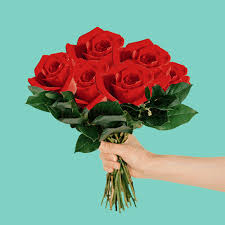 10/01/2021
মোঃ আবুল কাশেম সহকারী শিক্ষক লাকেশ্বর দাখিল মাদ্রাসা ছাতক সুনামগঞ্জ
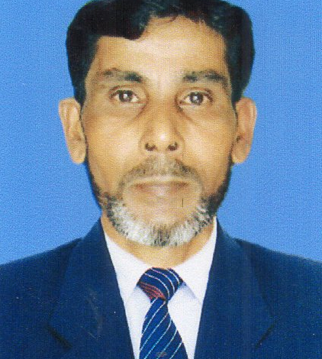 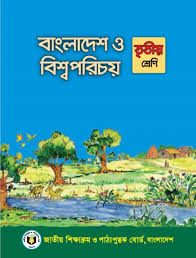 মোঃ আবুল কাশেম 
সহকারী শিক্ষক 
লাকেশ্বর দাখিল মাদ্রাসা 
ছাতক সুনামগঞ্জ 
০১৭৮৬৪৯৮৯২২
শ্রেনিঃতৃতীয় 
বিষয়ঃবাংলাদেশ ও বিশ্বপরিচয় 
অধ্যায়ঃ ৭ 
সময়ঃ ৪৫ মিনিট 
তারিখঃ ১০/০১/২০২১ইং
10/01/2021
মোঃ আবুল কাশেম সহকারী শিক্ষক লাকেশ্বর দাখিল মাদ্রাসা ছাতক সুনামগঞ্জ
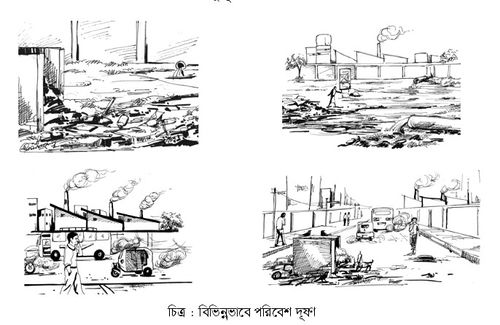 10/01/2021
মোঃ আবুল কাশেম সহকারী শিক্ষক লাকেশ্বর দাখিল মাদ্রাসা ছাতক সুনামগঞ্জ
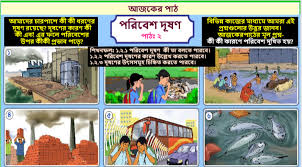 10/01/2021
মোঃ আবুল কাশেম সহকারী শিক্ষক লাকেশ্বর দাখিল মাদ্রাসা ছাতক সুনামগঞ্জ
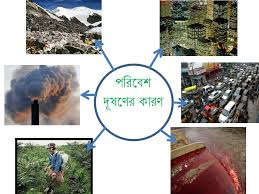 10/01/2021
মোঃ আবুল কাশেম সহকারী শিক্ষক লাকেশ্বর দাখিল মাদ্রাসা ছাতক সুনামগঞ্জ
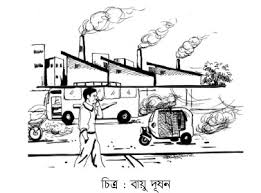 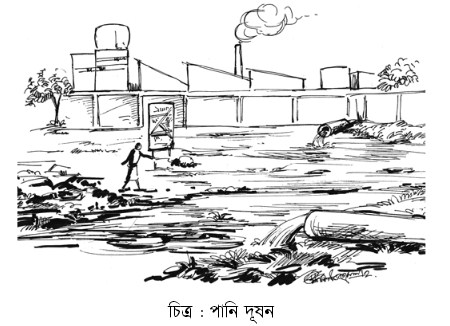 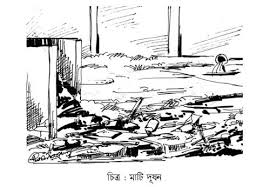 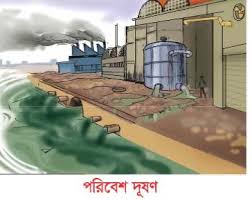 10/01/2021
মোঃ আবুল কাশেম সহকারী শিক্ষক লাকেশ্বর দাখিল মাদ্রাসা ছাতক সুনামগঞ্জ
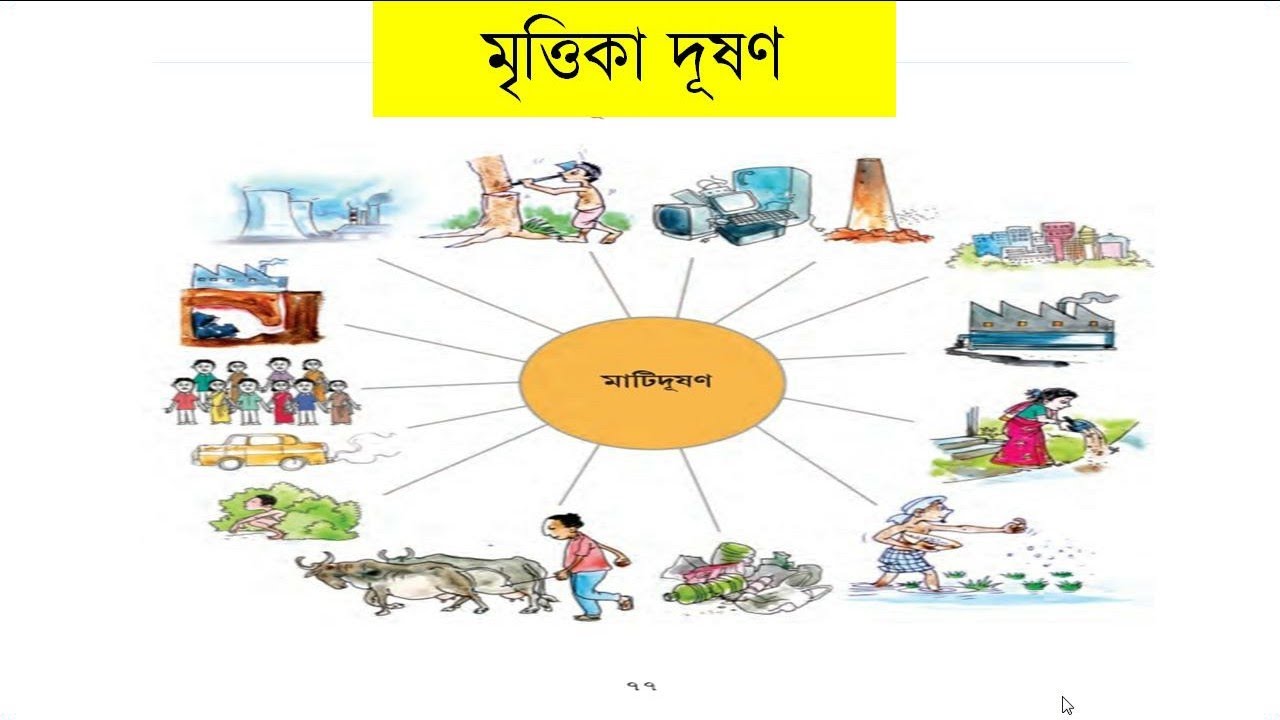 10/01/2021
মোঃ আবুল কাশেম সহকারী শিক্ষক লাকেশ্বর দাখিল মাদ্রাসা ছাতক সুনামগঞ্জ
নিচের ছবিগুলোতে কী দেখতে পাচ্ছ?
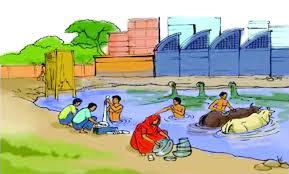 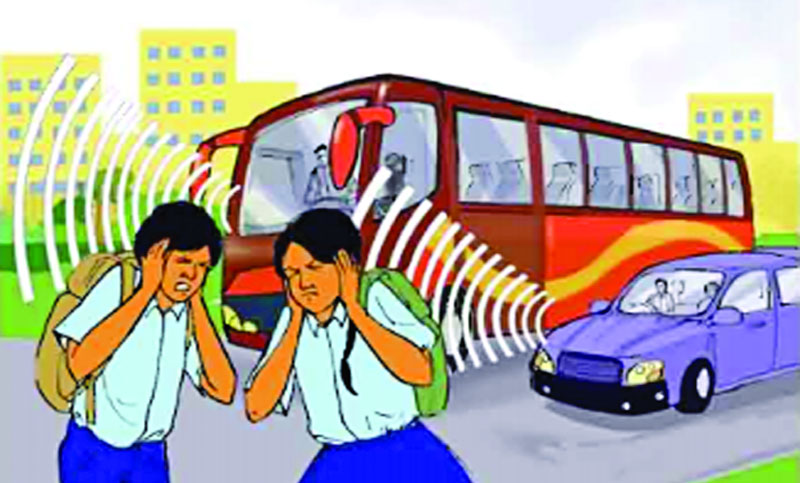 পানিদূষন ও শব্দদূষন
10/01/2021
মোঃ আবুল কাশেম সহকারী শিক্ষক লাকেশ্বর দাখিল মাদ্রাসা ছাতক সুনামগঞ্জ
আজকের পাঠ 
পরিবেশ দূষন প্রতিরোধ ও সংরক্ষন 
পাঠ্যাংশঃবিভিন্ন ধরনের পরিবেশ দূষন
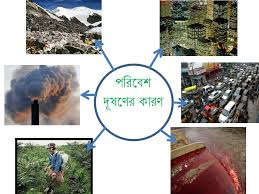 10/01/2021
মোঃ আবুল কাশেম সহকারী শিক্ষক লাকেশ্বর দাখিল মাদ্রাসা ছাতক সুনামগঞ্জ
শিখনফল
বিভিন্ন ধরনের পরিবেশ দূষন সম্পর্কে ব্যাখ্যা করতে পারবে; 
প্রাকৃতিক ও সামাজিক পরিবেশের দূষন সম্পর্কে বর্ননা করতে পারবে;
10/01/2021
মোঃ আবুল কাশেম সহকারী শিক্ষক লাকেশ্বর দাখিল মাদ্রাসা ছাতক সুনামগঞ্জ
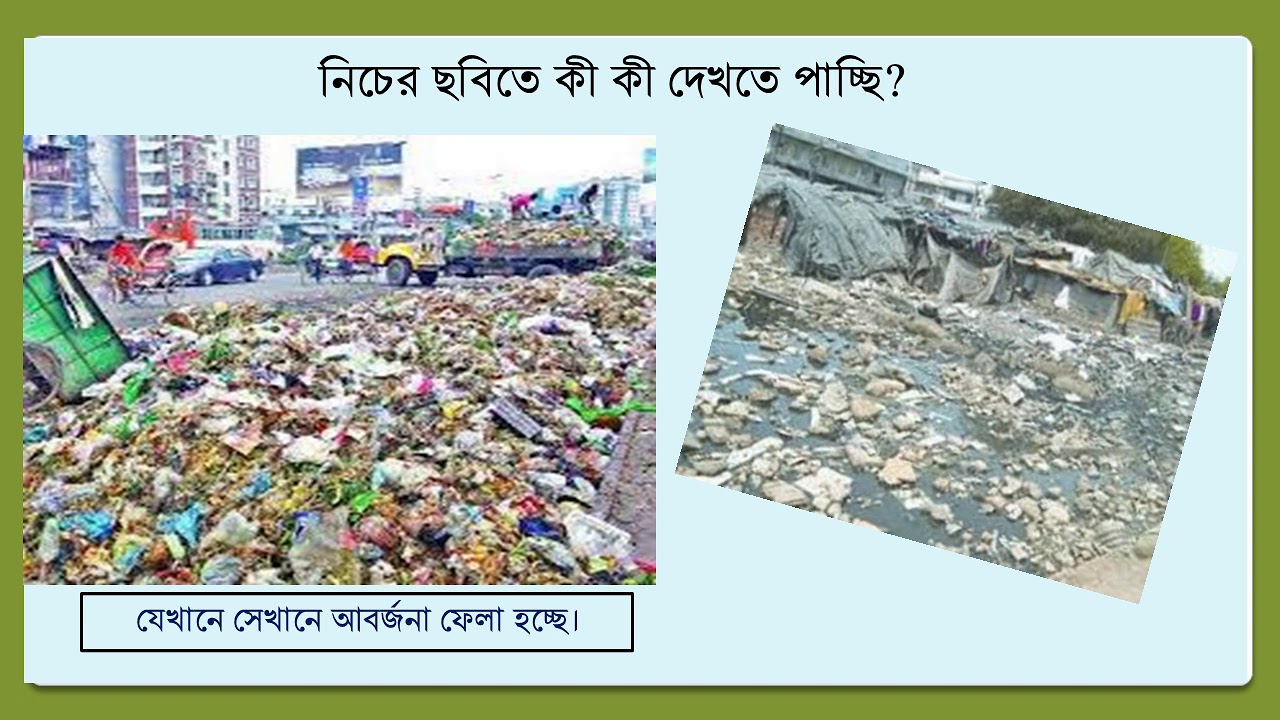 10/01/2021
মোঃ আবুল কাশেম সহকারী শিক্ষক লাকেশ্বর দাখিল মাদ্রাসা ছাতক সুনামগঞ্জ
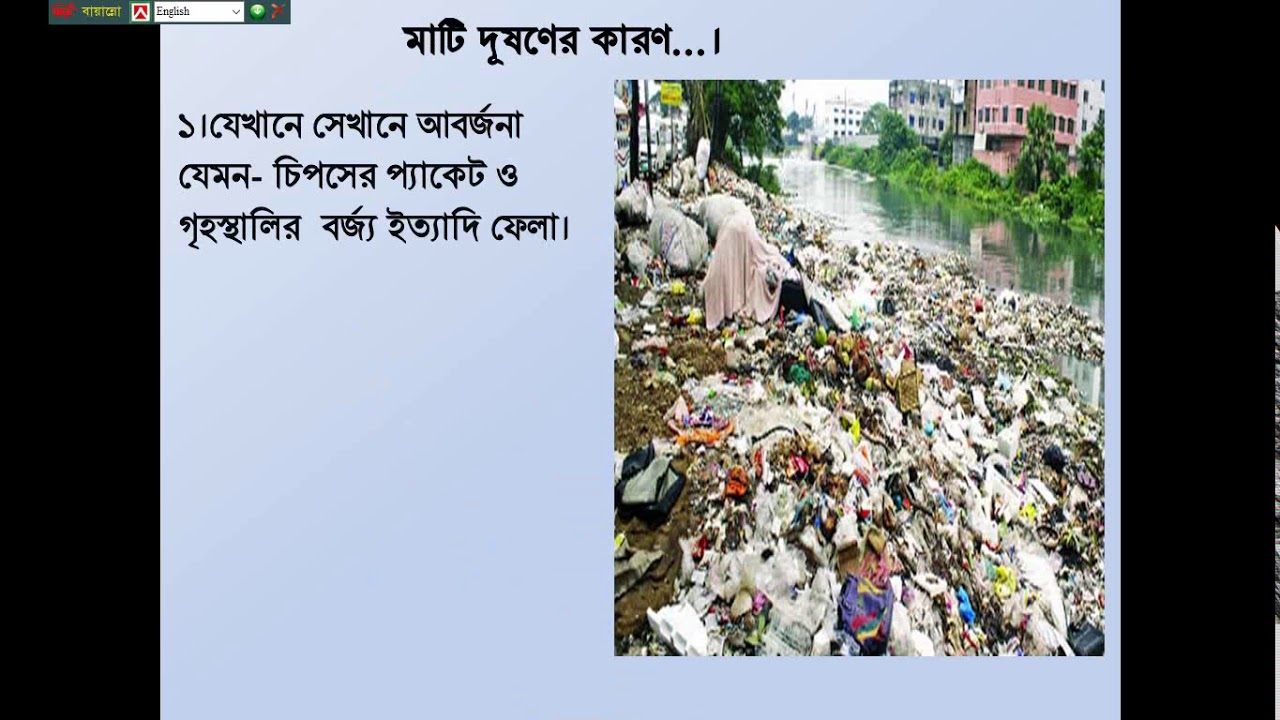 10/01/2021
মোঃ আবুল কাশেম সহকারী শিক্ষক লাকেশ্বর দাখিল মাদ্রাসা ছাতক সুনামগঞ্জ
বায়ুদূষনঃধুলাবালি ও ধোঁয়ার ফলে বাতাস দুর্গন্ধযুক্ত ও দূষিত হয়ে যায়। 
পানিদূষনঃময়লা-আবর্জনা খাল,বিল,পুকুর বা নদীতে মিশে পানিকে দূষিত করে।
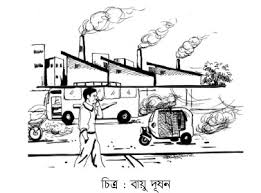 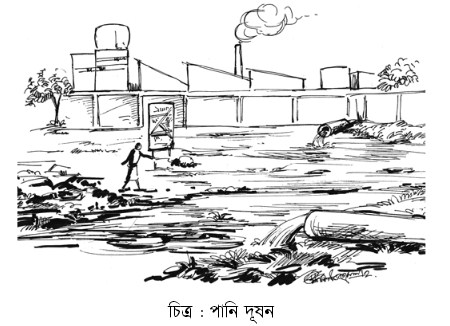 10/01/2021
মোঃ আবুল কাশেম সহকারী শিক্ষক লাকেশ্বর দাখিল মাদ্রাসা ছাতক সুনামগঞ্জ
মাটি দূষনঃঅতিরিক্ত রাসায়নিক দ্রব্য অ কীটনাশক ব্যবহার করলে মাটি দূষন হয়। 
শব্দ দূষনঃরাস্তাঘাটে বা যে কোন জায়গায় জোরে শব্দ আমাদের ক্লান্ত করে ও বিরক্তির সৃষ্টি করে। 
বর্জ্যদূষনঃযেখানে সেখানে ময়লা-আবর্জনা ফেললে রোগ জীবানু সৃষ্টি করে ফলে পরিবেশ দূষিত হয়।
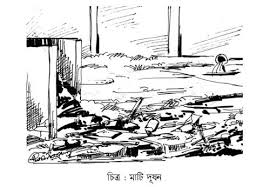 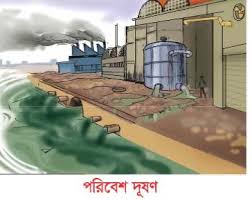 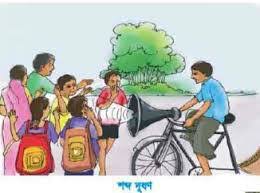 10/01/2021
মোঃ আবুল কাশেম সহকারী শিক্ষক লাকেশ্বর দাখিল মাদ্রাসা ছাতক সুনামগঞ্জ
দলীয় কাজ
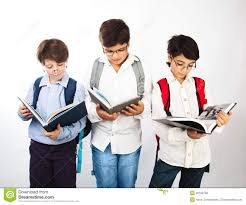 ছবিতে কোনটি কোন ধরনের দূষন তা দেখ এবং নিচের বাক্যগুলো সম্পুর্ন কর। 
বায়ুতে যে দূষন--------------------------------------------------------------। 
পানিতে যে দূষন-------------------------------------------------------------। 
মাটিতে যে দূষন--------------------------------------------------------------। 
রাস্তায় শব্দের ফলে যে দূষন--------------------------------------------------। 
রাস্তায় আবর্জনার ফলে যে দূষন-----------------------------------------------।
10/01/2021
মোঃ আবুল কাশেম সহকারী শিক্ষক লাকেশ্বর দাখিল মাদ্রাসা ছাতক সুনামগঞ্জ
জোড়ায় কাজ
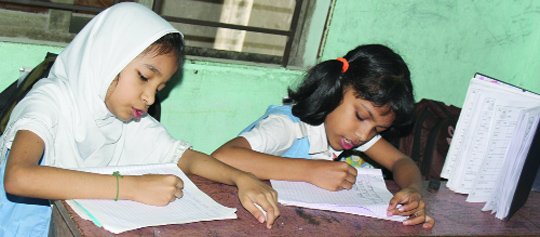 নিচের ছক অনুযায়ী তোমার খাতায় লিখ।
10/01/2021
মোঃ আবুল কাশেম সহকারী শিক্ষক লাকেশ্বর দাখিল মাদ্রাসা ছাতক সুনামগঞ্জ
মূল্যায়ন
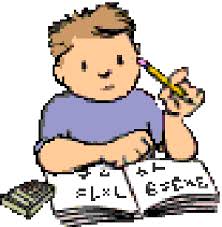 কীভাবে বায়ুদূশন হচ্ছে? 
পানি কীভাবে দূষিত হচ্ছে? 
মাটি কীভাবে দূষিত হচ্ছে? 
কীভাবে শব্দের দূষন হচ্ছে?
10/01/2021
মোঃ আবুল কাশেম সহকারী শিক্ষক লাকেশ্বর দাখিল মাদ্রাসা ছাতক সুনামগঞ্জ
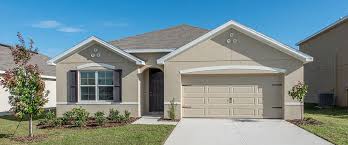 বাড়ির কাজ
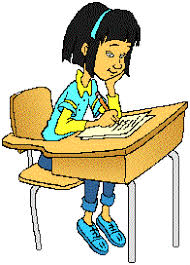 বিভিন্ন ধরনের দূষন নিয়ে কমপক্ষে ৫টি বাক্য তোমার খাতায় লিখ।
10/01/2021
মোঃ আবুল কাশেম সহকারী শিক্ষক লাকেশ্বর দাখিল মাদ্রাসা ছাতক সুনামগঞ্জ
সবাইকে ধন্যবাদ
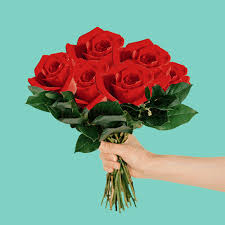 10/01/2021
মোঃ আবুল কাশেম সহকারী শিক্ষক লাকেশ্বর দাখিল মাদ্রাসা ছাতক সুনামগঞ্জ